To be home - COMFORT
T-CO-01
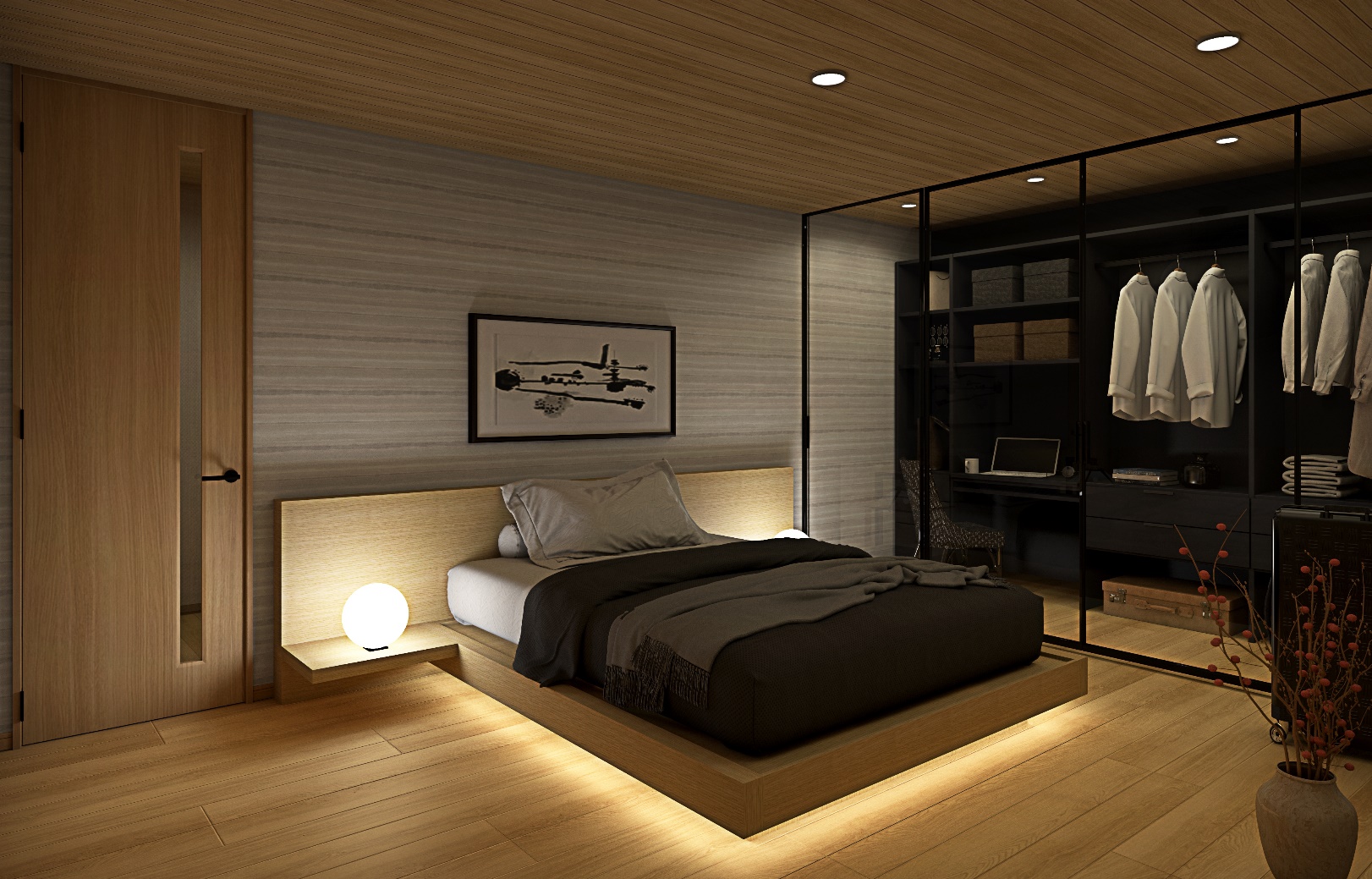 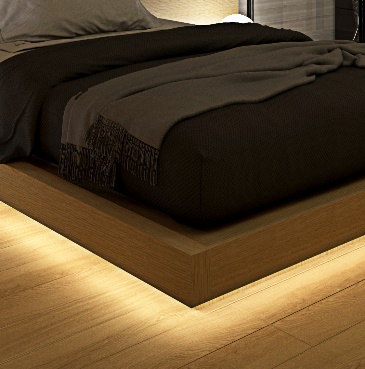 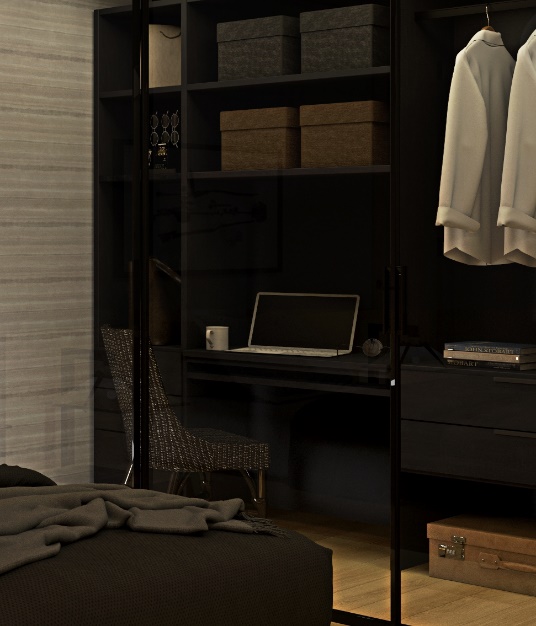 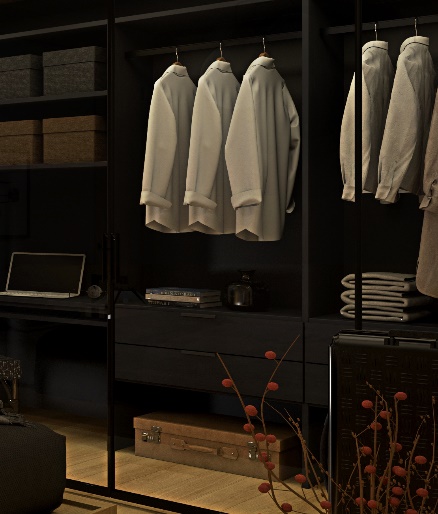 COORDINATE
OAK CLEAR – IDEA OAK
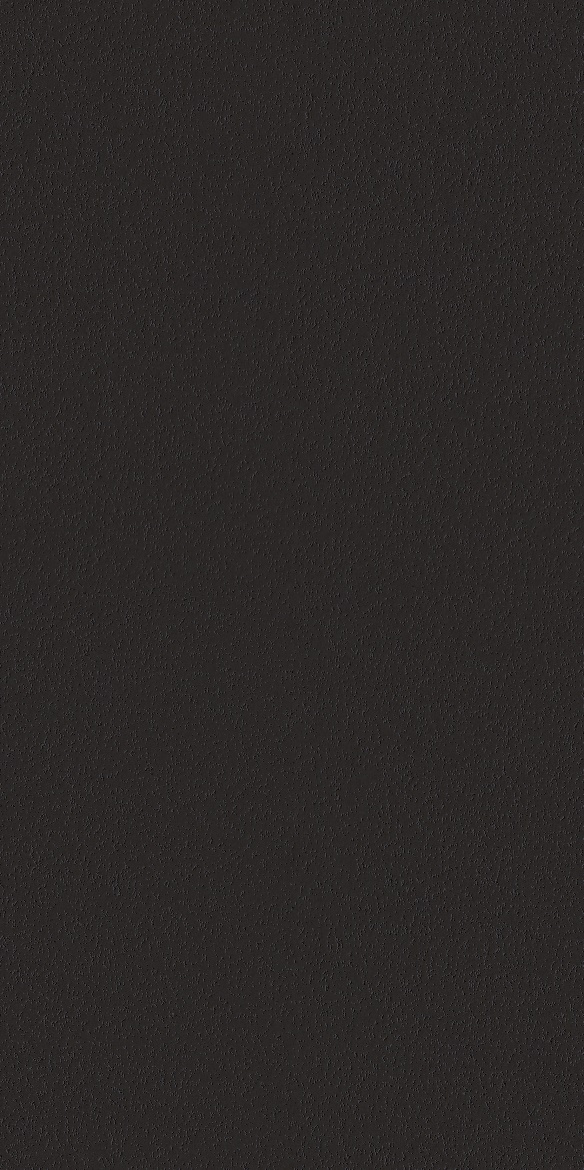 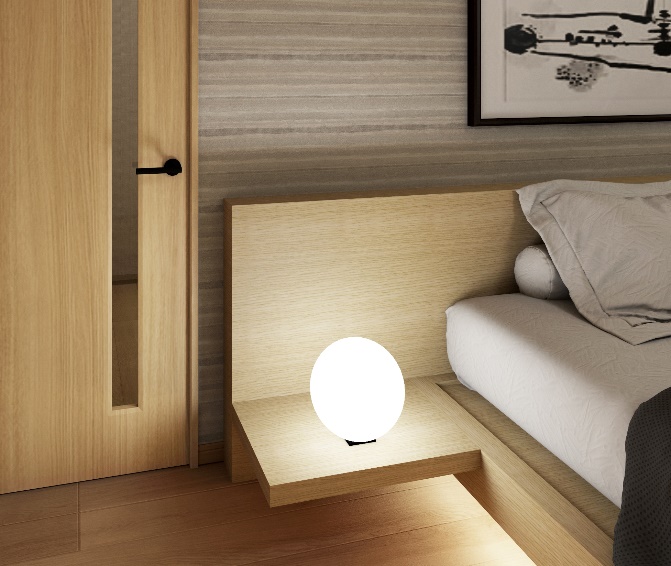 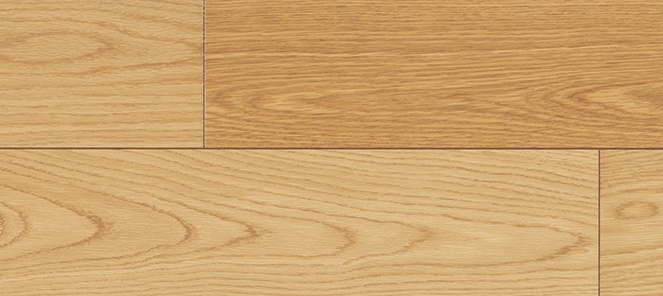 内装ドア ：スタンダードレーベル　SB型　イデアオーク柄
床     材 ：アーキスペックフロアーW クリア　オーククリア
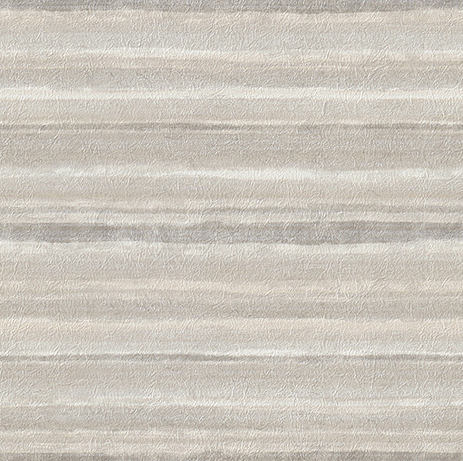 壁紙：品番SGB2024（サンゲツ）
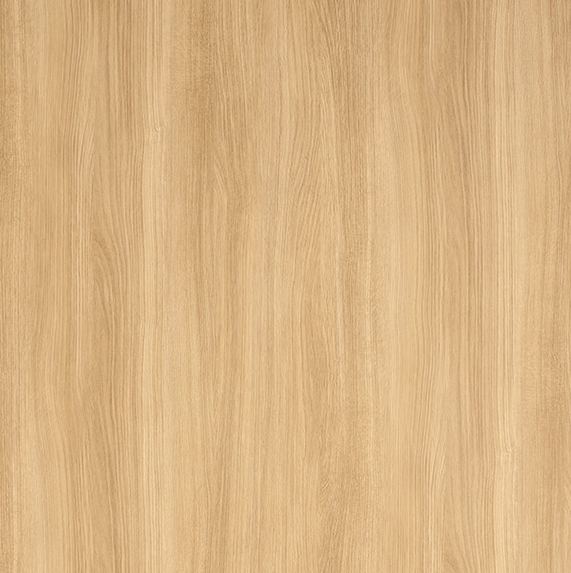 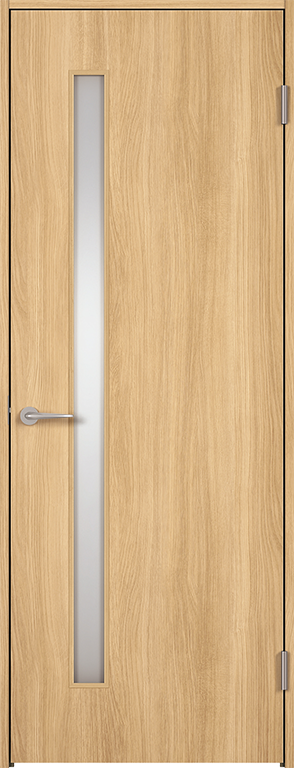 壁紙：品番RE53384（サンゲツ）
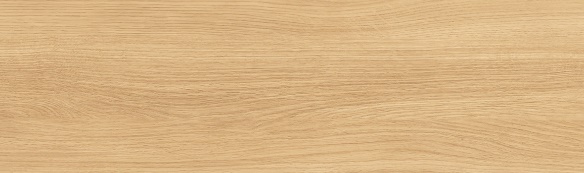 幅木：イデアオーク柄
床材： アーキスペックフロアーW クリア　オーククリア
内装ドア：イデアオーク柄